EVALUATION ORIENTATION
THE   JORDAN   PERFORMANCE   APPRAISAL   SYSTEM
JPAS	2022 - 2023
UTAH  EDUCATION  EVALUATION  LAW(53A-  8A-301)
The law requires that all educators be  evaluated annually.
Provisional/Probationary: Full UETS-based  JPAS  annually
Career: Full UETS-based JPAS every third year;  an interim evaluation will be completed when  not on a full evaluation
EDUCATOR EVALUATION   AND YOU
The Utah Educator Evaluation Law mandates that you:

Be evaluated with a reliable and valid evaluation.

Be oriented to the evaluation process prior to being evaluated.

Receive personal notification of the evaluation process at least 15 working days prior  to your first evaluation.

Be assigned a mentor educator if you are a provisional teacher
Continued . .
Be allowed to make a written response to all or any part of the evaluation and have  that response attached to the evaluation.
A copy of the evaluation and attachments will be given or made accessible to you.
This is your orientation and  notification of evaluation this year.
PROFESSIONAL   PRACTICES   FOR   HIGH
QUALITY  INSTRUCTION  &  LEADERSHIP
The Jordan Performance Appraisal System (JPAS)

The UETS-based JPAS   is an evaluation system  dedicated to the recognition and development of  professional educator skills. The system is based on  standards of effective practices.
EVALUATION  PROCESS
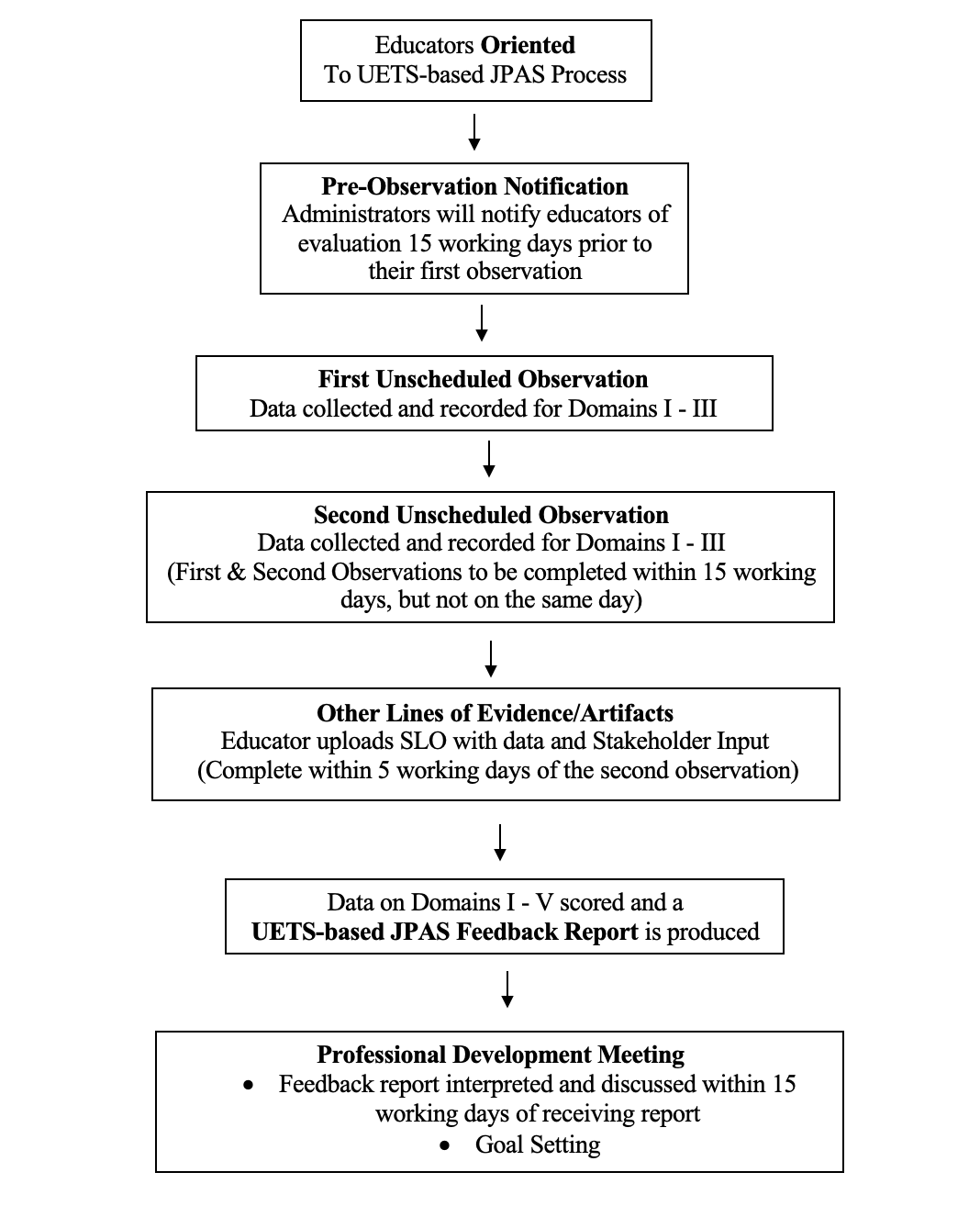 Career educators will go the cycle every third year.
Provisional educators will go through the cycle yearly.
THE   COMPONENTS   OF T  HE
UETS-BASED JPAS   ARE:
The Observation System
Evidence requirement: student growth & stakeholder input
A Feedback Report
The Professional Development Meeting and Materials
Educator Interim Evaluation (for career educators for use  during Interim Evaluation years)
More information is available for all employee evaluations on the Jordan  Evaluation Systems website http://jes.jordandistrict.org/
OBSERVATION  REQUIREMENTS
Two UNSCHEDULED observations
At least 30 minutes of observable time each
THE  OBSERVATION  SYSTEM
The classroom observation contains 25 indicators and are divided up into the following domains.
Managing the Classroom - indicators 1 - 3
Delivering Instruction - indicators  4-17
Interacting with Students - indicators  18-25

These indicators are recorded on the inside of an Observation Form. The  decision rules for the indicators are on page 1-49 of the Domains Document.
STUDENT GROWTH & STAKEHOLDER INPUT
Required evidence to be uploaded into the Perform system under the evidence tab. 
Student growth
SLO with data
Stakeholder input
Climate survey results
OTHER   SUBGROUP   EVALUATIONS
All evaluations for the following subgroups will be found on the Perform system. 

Teacher Specialist
Counselor
Social Workers
Health & Wellness
Psychologists
Media Specialists
NOT EFFECTIVE (0) indicates a performance which has not met the  standard for successful teaching in Jordan School District

MINIMALLY EFFECTIVE (1) indicates a performance which has met  the standard and identifies strengths and weaknesses to be  considered in developing plans to improve performance

EFFECTIVE (2) indicates a performance which has met the standard  and identifies strengths and weaknesses to be considered in  developing plans to enhance performance

HIGHLY EFFECTIVE (3) indicates a performance which has met the  standard and identifies areas in which you excelled
UTAH STATE LAW & COMPENSATION
According to Utah State Law 53A-8a-602 and the  associated Utah State Board of Education Rule  (R277-533), any educator that receives a level of  performance in the ‘not effective’ range will not  advance on the adopted wage or salary schedule.
There are four exceptions to the above.
Provisional Status (1-3 years)
New to the School (1 year)
New to the grade (1 year)
All new preps (secondary – 1 year)
District Policy
The District Policy for educator evaluation is DP311 Evaluation  of Licensed Personnel can accessed online at:  http://policymanual.jordandistrict.org/
THE   PROFESSIONAL  DEVELOPMENT MATERIALS
http://jes.jordandistrict.org/educators/resources/pdm/
http://jes.jordandistrict.org/files/ColorCodedJPAS-Domains-IV-and-V
A companion to the measurement portion of the UETS-based  JPAS
A set of activities and materials designed to help educators  enhance their skills
Organized by the domains and their subcategories
Ideas/Suggestions are given for every indicator
To  be used in conjunction with the professional development meeting
HELP RESOURCES
The Professional Development Materials

Assistance from a specially trained Consulting  Educator (A Consulting Educator may be requested at anytime by any teacher, not just  for help concerning UETS-based JPAS.)

Assistance from your school administration

Assistance from a school mentor, lead mentor, and/or instructional coach 

District sponsored UETS-based JPAS  classes on Canvas
WHAT HAPPENS IF YOUR TOTAL SCORE FROM AN  EVALUATION IS IN THE
NOT EFFECTIVE RANGE?
An administrator may choose to  complete a full evaluation for an  educator at any time. This will  change the evaluation cycle for  this educator.
EVALUATOR CERTIFICATION
Prior to completing a UETS-based JPAS   evaluation  administrators must pass a certification course.

Administrators must recertify in the use of the  UETS-based JPAS   once every three years after their  initial certification.
The UETS-based JPAS   is monitored annually.
CONCLUSION
The feedback you receive from a UETS-based JPAS  (observations/interview or interim) will:

Give you recognition for the effective skills you use
Help you identify areas for professional growth goals
Aid in providing high quality instruction to all  students
FOR   MORE INFORMATION…
Everyone is welcome to review all evaluation information found in the Canvas course

New hires are highly encouraged to  review evaluation information
http://jes.jordandistrict.org/educators/trainings/